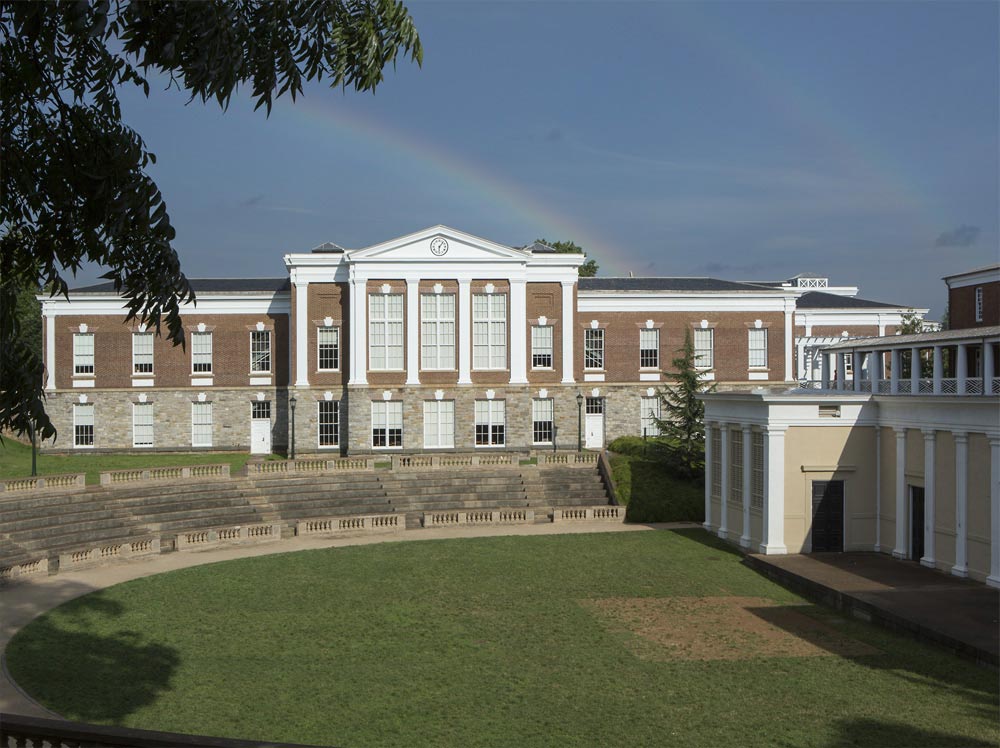 Classics Graduation 2020
Summer Allen
Alex Balbus
Alek Blumberg
Abigail Bright
Daniel Cannon
Clare Draper
Tom Ferguson
Wyatt Joyner
Savhanna Long
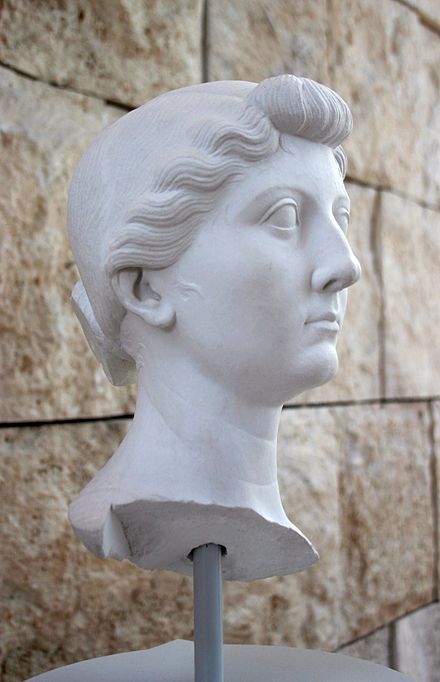 Brittany Morris
Caitlin Rudy
Nicholas Schreiber
Annika Tallis
Apollo Yong
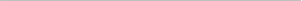 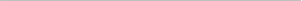 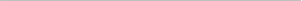 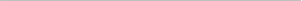 Awards 
Marian W. Stocker Prize 
For distinguished work in the major by one intending to teach high-school Latin 
Savhanna Shea Long 
J. P. Elder Prize 
For distinguished work in the major 
Annika Emily Tallis 
Anne Mary Owen Prize in Classics 
For distinguished work in Classics 
Clare Hill Draper 
Anne Marye Owen Prize in Greek 
For distinguished work in first-year Greek 
Abigail Staub 
Anne Marye Owen Prize in Latin 
For distinguished first-year work in advanced Latin 
Thomas Murray, Abigail Lund, Megan Sullivan
Awards
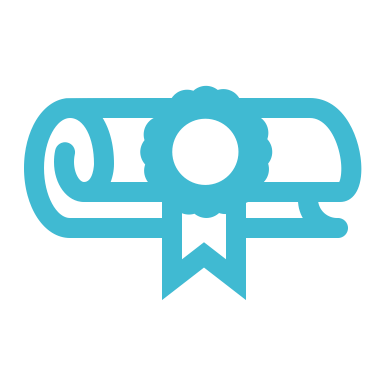 Alison Newman
Nina Raby
William Stover
Brett Evans
Rebecca Frank
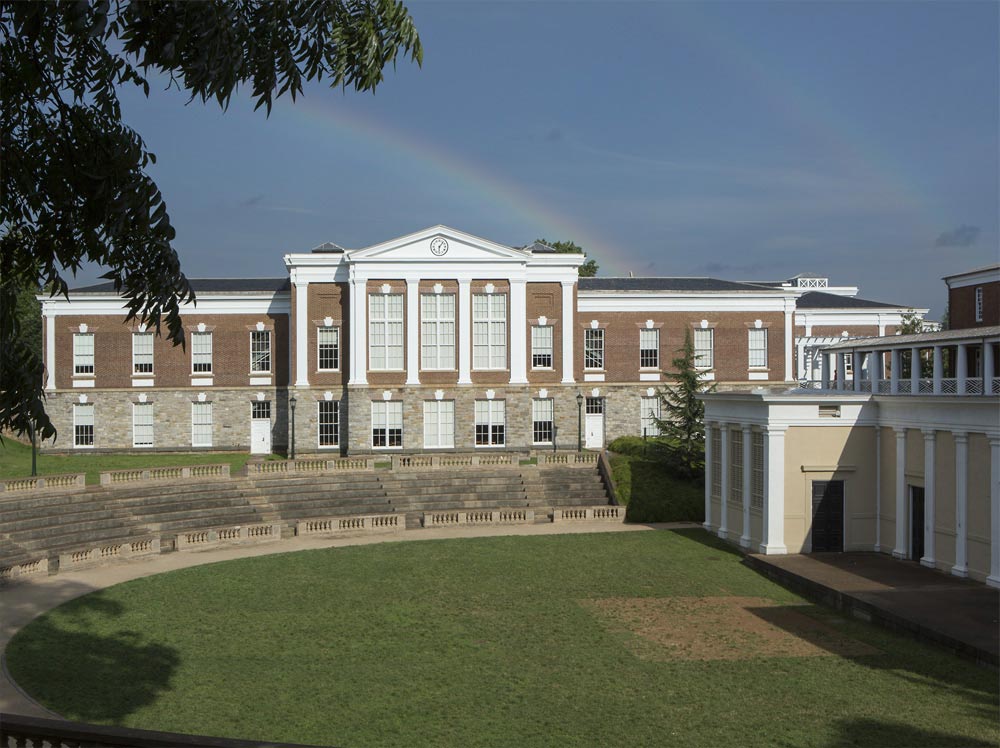 Classics Graduation 2020